المجتمع الأردني
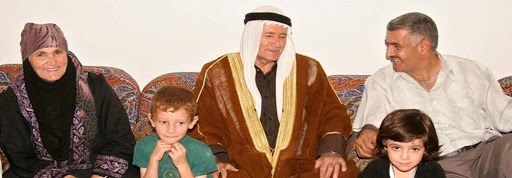 أولا: مفهوم المجتمع 
ثانيا: خصائص المجتمع الأردني
ثالثا: القيم المجتمعية 
رابعا: العادات والتقاليد والأعراف
المجتمع الأردني
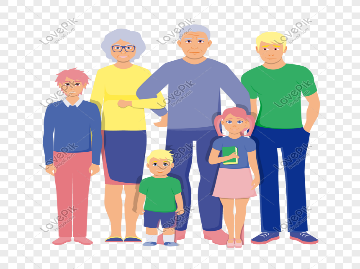 المجتمع : هو مجموعة من الأفراد يعيشون معا على بقعة أرض ويرتبطون بعدد من الروابط أهمها اللغة والدين ، وتوجد أحكام تنظم علاقاتهم ببعضهم البعض.
 
 يقسم المجتمع حسب أنماط المعيشة الرئيسية إلى ثلاثة أقسام :
            البادية                           الريف                                  المدينة
عرف؟
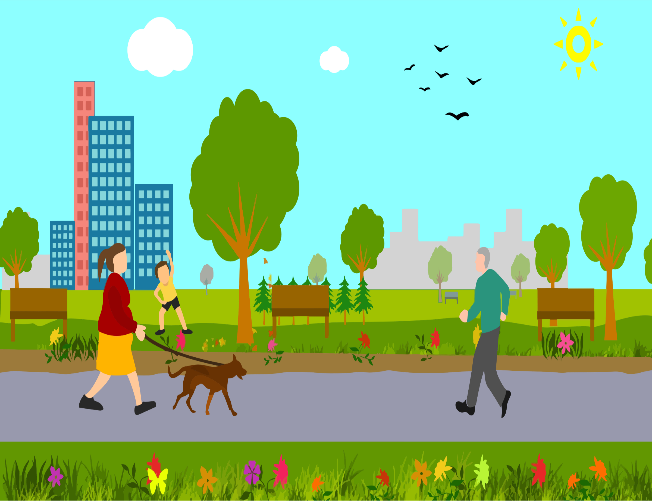 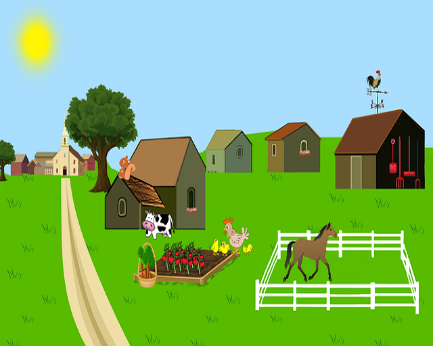 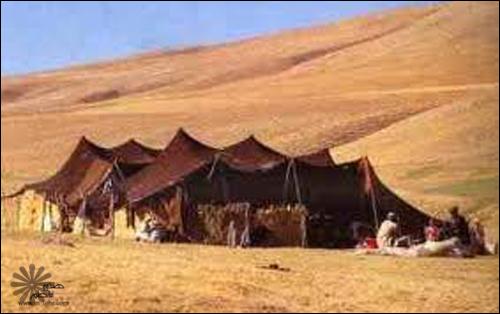 خصائص المجتمع الأردني
عدد ؟
يتميز المجتمع الأردني بعدد من الخصائص :

1- التمسك بالأخلاق الحميدة


2- التعددية والتنوع والتعايش


3- الوسطية والاعتدال
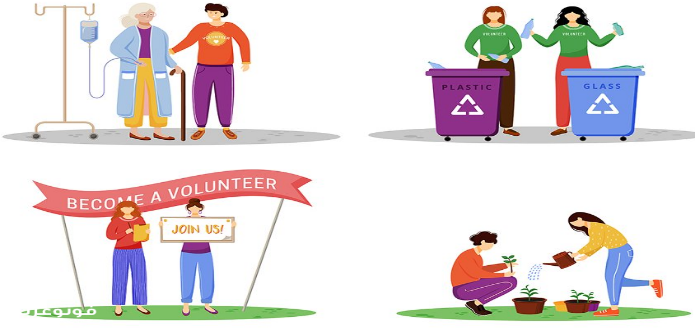 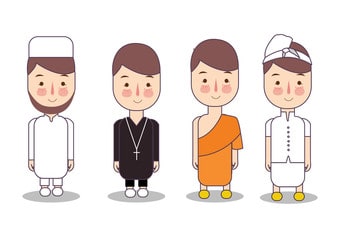 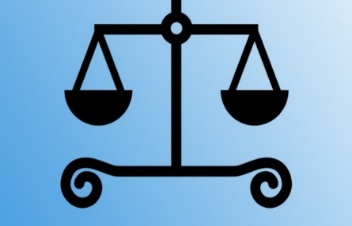 القيم المجتمعية
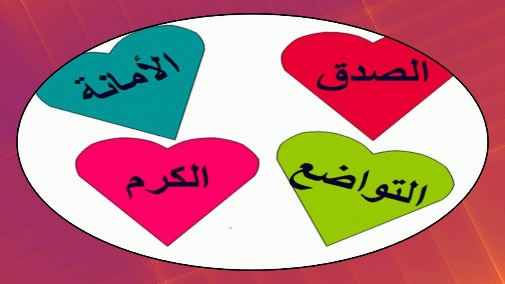 عرف؟
القيم المجتمعية:
 هي الصفات والسلوكات الحميدة والمحببة تقوم بتوجيه سلوك الانسان.
       
  أهم القيم المجتمعية:
1- الكرم         2-التسامح والعفو           3- الاحترام               4- التعاون   
                 قبول الآخر واحترامه      تقديرك الآخرين       المشاركة وتقديم المساعدة
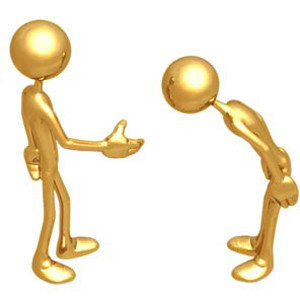 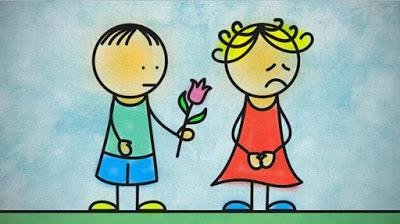 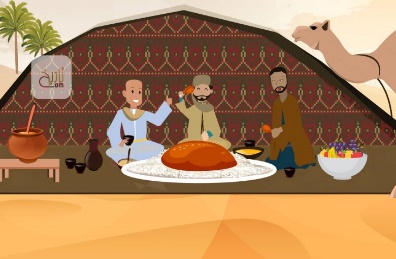 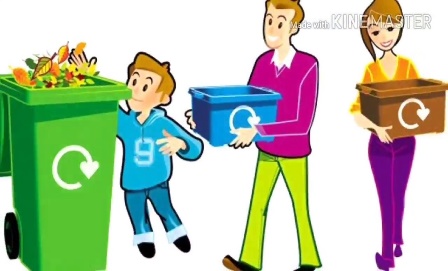 العادات والتقاليد والأعراف
العادات والتقاليد:
 هي السلوكات والأفعال التي يمارسها الأفراد والجماعات بصورة متكررة .
 من العادات والتقاليد الحسنة في مجتمعنا :
1-إقامة الولائم في الأعراس والعزاء. 
2- زيارة المريض. 
3- استقبال الضيف.
 من العادات والتقاليد السلبية في مجتمعنا :
1- الاسراف. 
2- التدخين. 
3- اطلاق العيارات النارية.
عرف؟
عدد ؟
العادات والتقاليد والأعراف
عرف؟
الأعراف : هي ما اعتاد الناس على اتباعه من قواعد معينة في شؤون حياتهم .
  وتساهم الأعراف في حل الكثير من القضايا الاجتماعية ومن الأعراف في مجتمعنا :
1- القضاء العشائري ( العطوة). 

2- الجاهة في الصلح بين الناس وفي طريقة طلب العروس. 

3- الدخيل.
       فسر: تنتهي الكثير من المشاكل الاجتماعية قبل الوصول للقضاء .
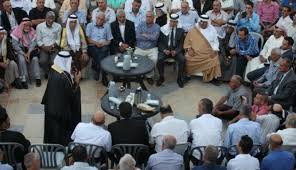 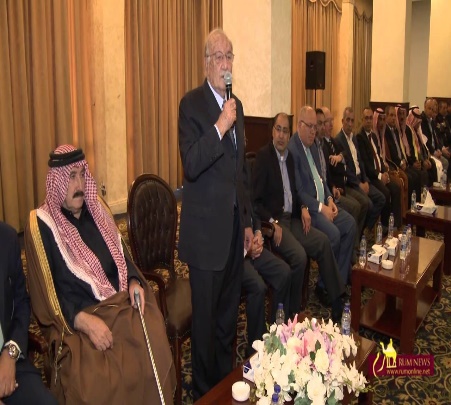 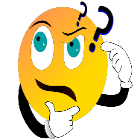 إجابة فسر8
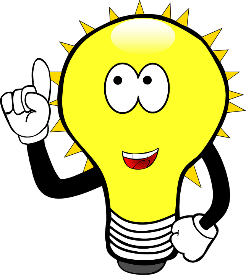 تنتهي بسبب أن أفراد المجتمع الأردني يلجئون إلى الأعراف والعادات والتقاليد تعمل على حل المشاكل قبل وصولها إلى المحاكم .
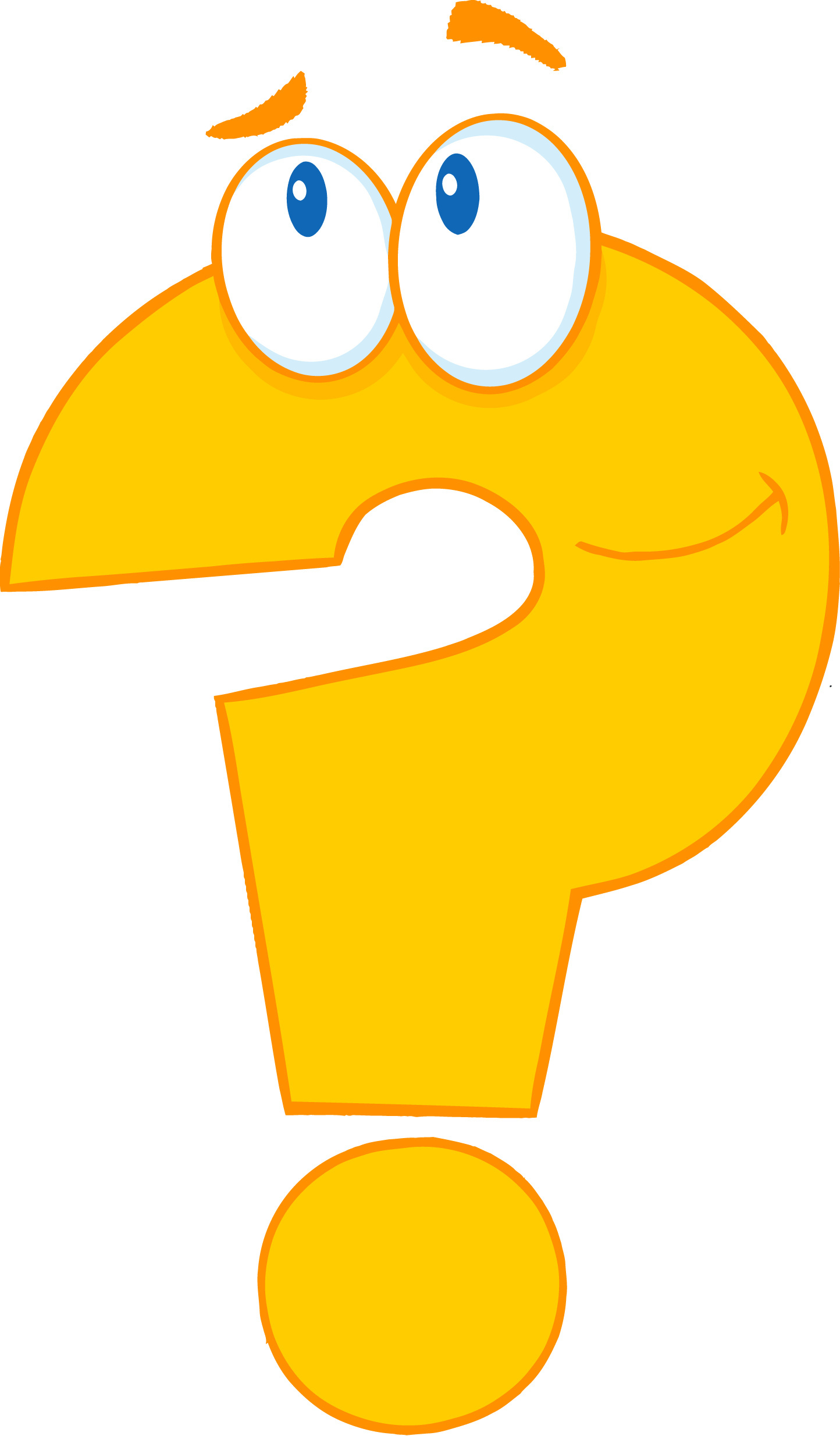